بسم الله الرحمن الرحيم
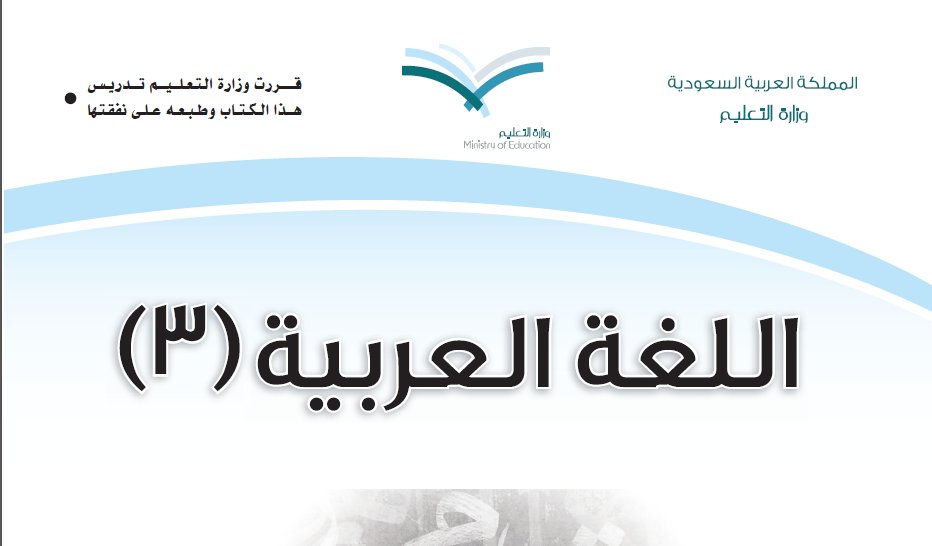 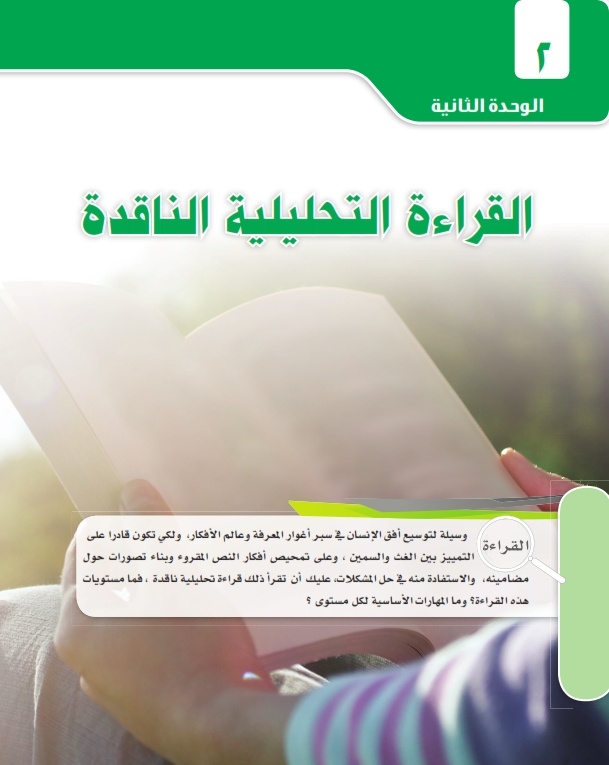 اختبار بنائي
ص 80
- أهمية علم التاريخ
- حاجة التاريخ للعديد من المعارف الأخرى
- وقوع المؤرخين في الغلط لاعتمادهم على النقل فقط
- أمثلة على أغلاط المؤرخين لاعتمادهم على النقل المجرد
لأن الأخبار إذا اعتمد فيها على مجرد النقل ولم تحكّم أصول العادة وقواعد السياسة وطبيعة العمران لم يؤمن فيها الخطأ والبعد عن الطريق الصحيح
يرى أنها مظنة الكذب ومطية الهذر
لأن صحراء عدن ما زال عمرانها متعاقبا والأدلاء تقص طرقها من كل وجه ولم ينقل عن هذه المدينة خبر ولا ذكرها أحد
لا يوافق عليه ، ويرى ضرورة الإلمام بمعارف أخرى غير النقل المجرد
يرى أنها كثيرة وغير حقيقية لكونها تخالف المنطق والقياس
من الحقائق:
- التاريخ فن عظيم الفائدة  -  يحتاج التاريخ إلى معارف متنوعة وحسن نظر وتثبت
الآراء:
- الأخبار إذا اعتمد فيها على مجرد النقل لم يؤمن فيها الخطأ والميل عن الصواب
- أعداد الأموال والعساكر إذا عرضت في الحكايات هي مظنة الكذب ومطية الهذر.
يمكن اعتباره متوسطا حيث حرص الكاتب على ذكر الراوي أو المؤلف فيما ينقله من أخبار
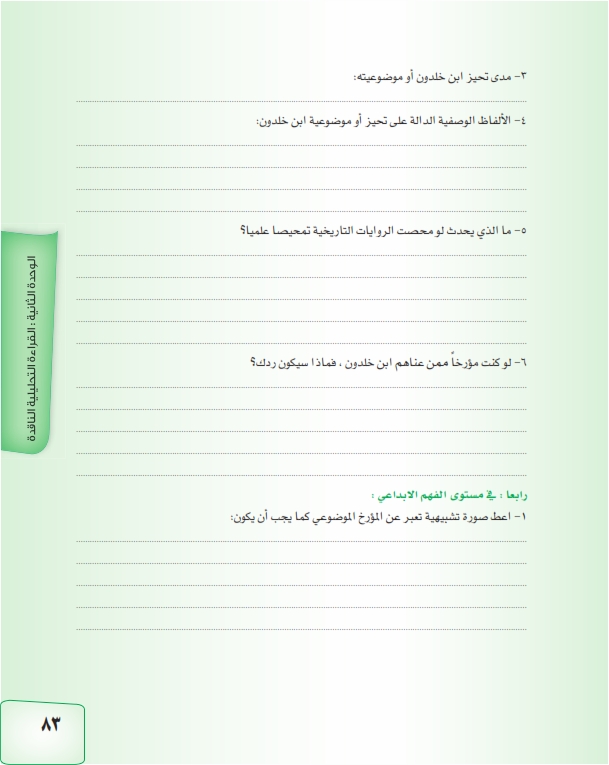 الكلام موضوعي إلى حد كبير
من الألفاظ الدالة على الموضوعية:
لم يؤمن فيها العثور، الحيد عن جادة الصدق
مظنة الكذب ومطية الهذر
سيتم استبعاد عدد كبير من الروايات وسيبقى الروايات التي يظن فيها الصدق والصحة والموافقة للمنطق والقياس
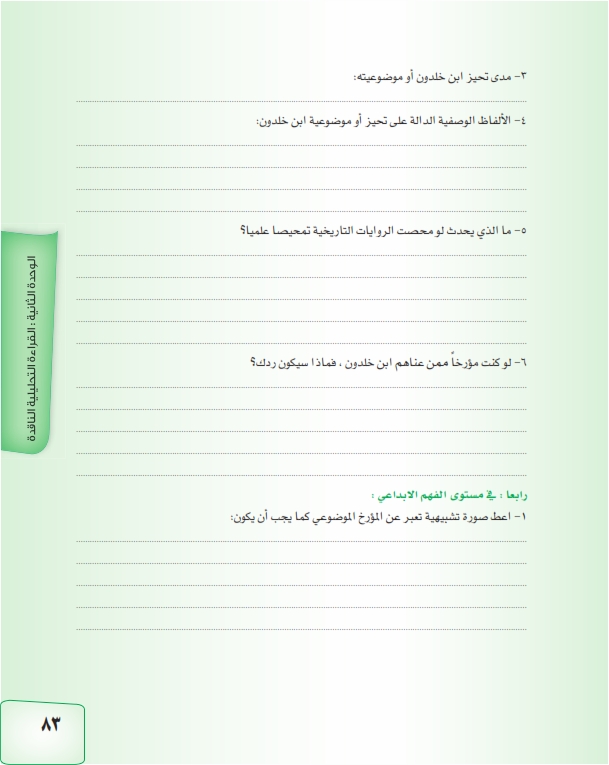 سأرد بأن ابن خلدون كلامه صحيح ورأية مقبول وينبغي عليّ أن أتزود بالمعارف اأخرى اللازمة للتمكن من علم التاريخ
المؤرخ الموضوعي كالقاضي العادل الذي يصدر حكمه في القضية بإنصاف دون تحيز لأحد من الخصمين